Расчёты по уравнениям реакций
Урок закрепления знаний в 11 классе
Вариант 1
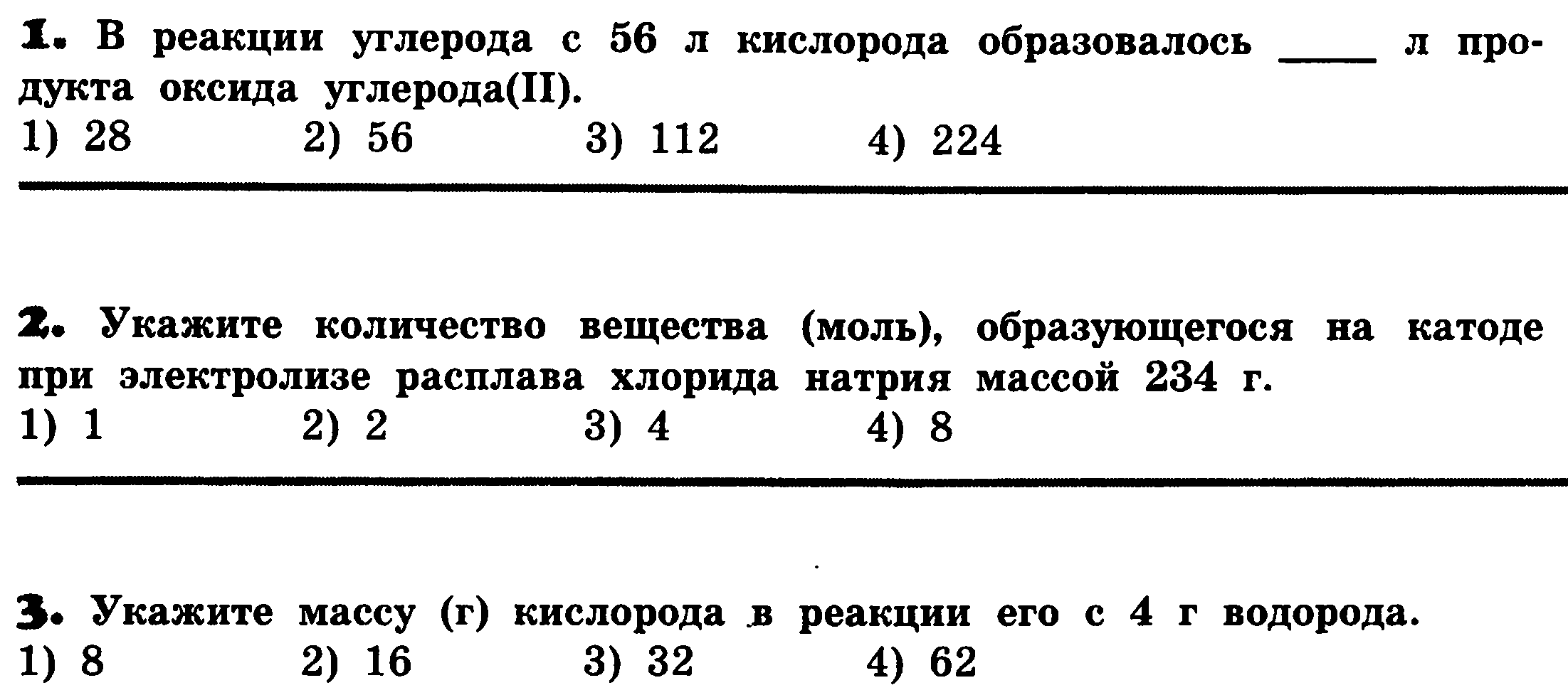 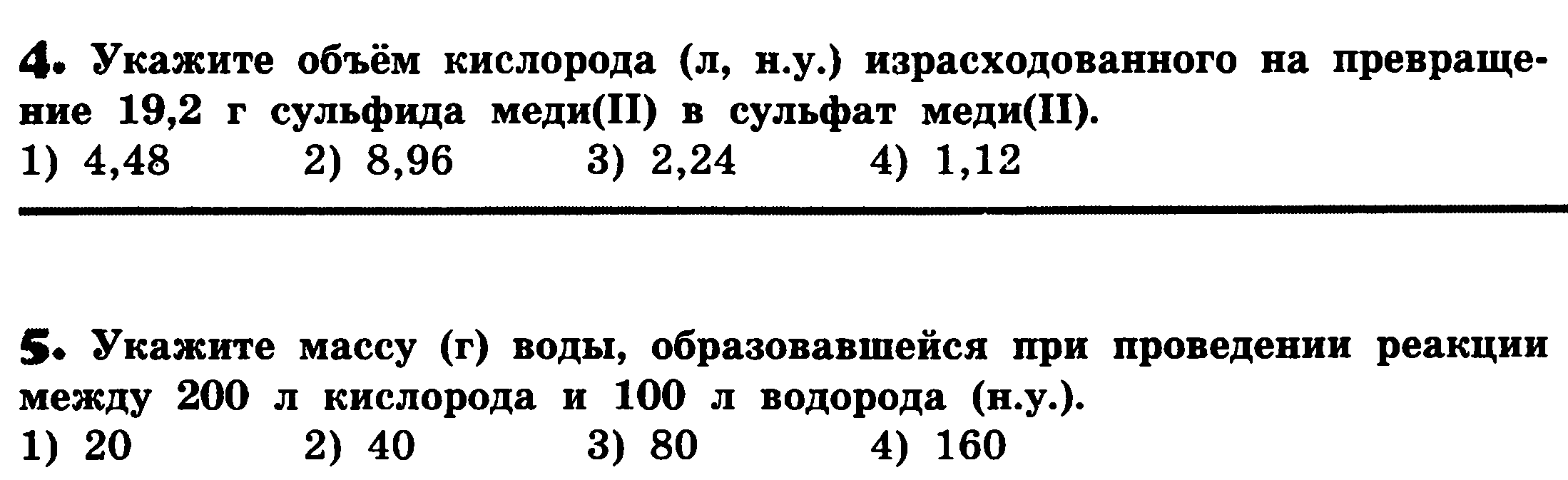 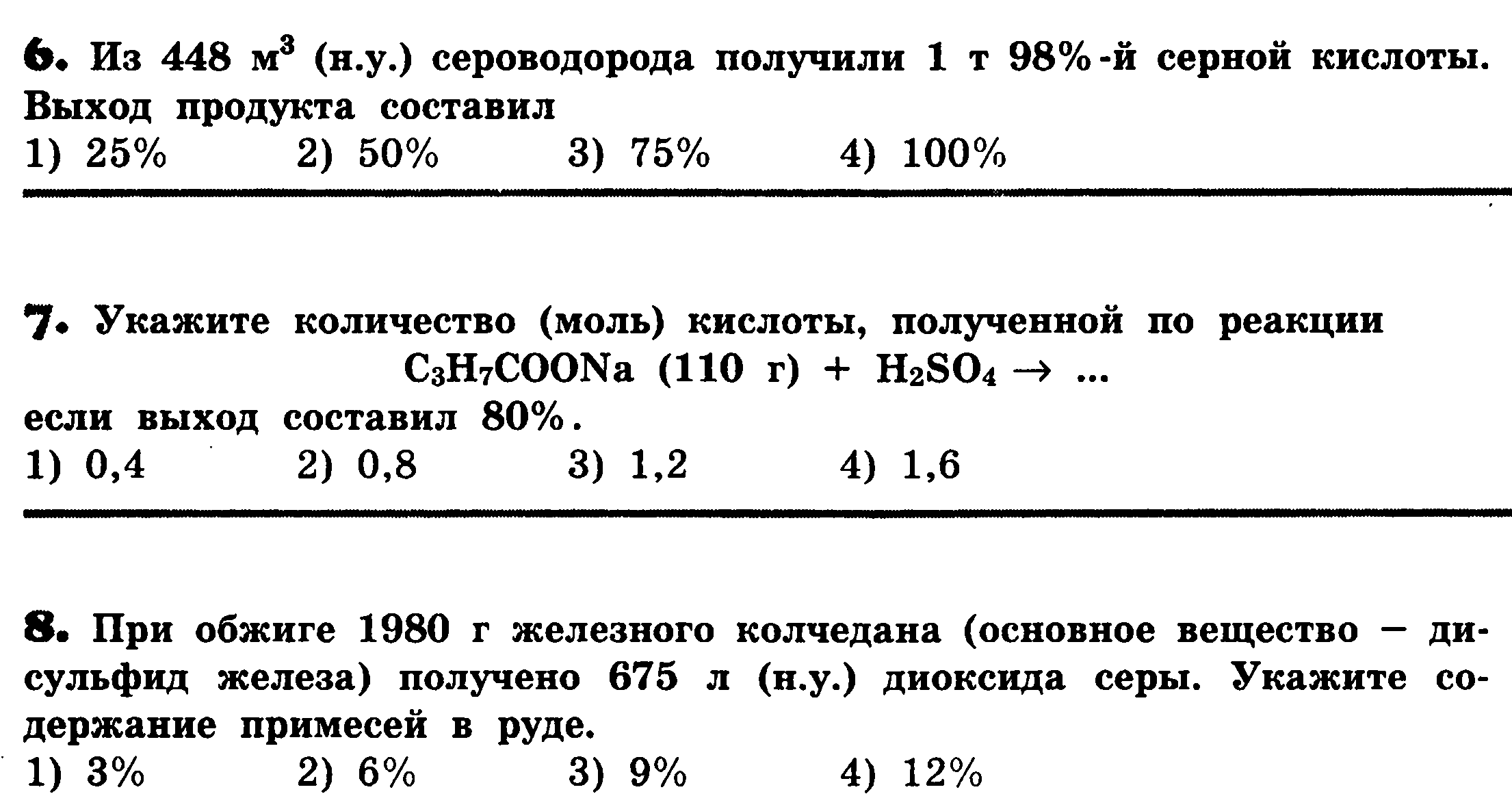 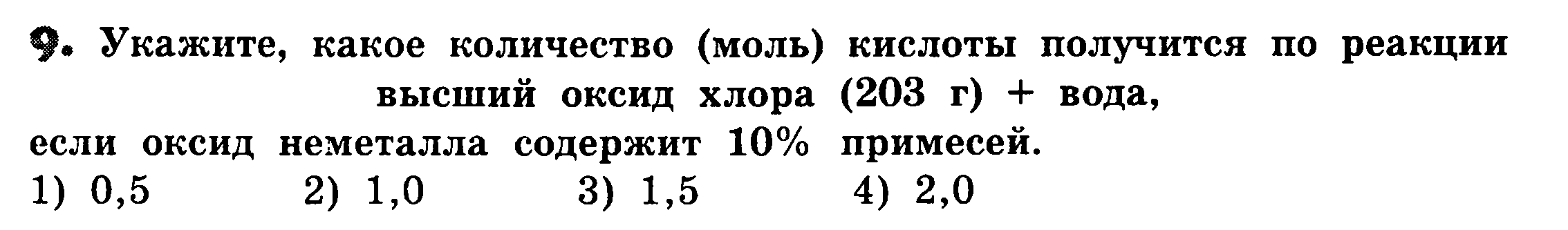 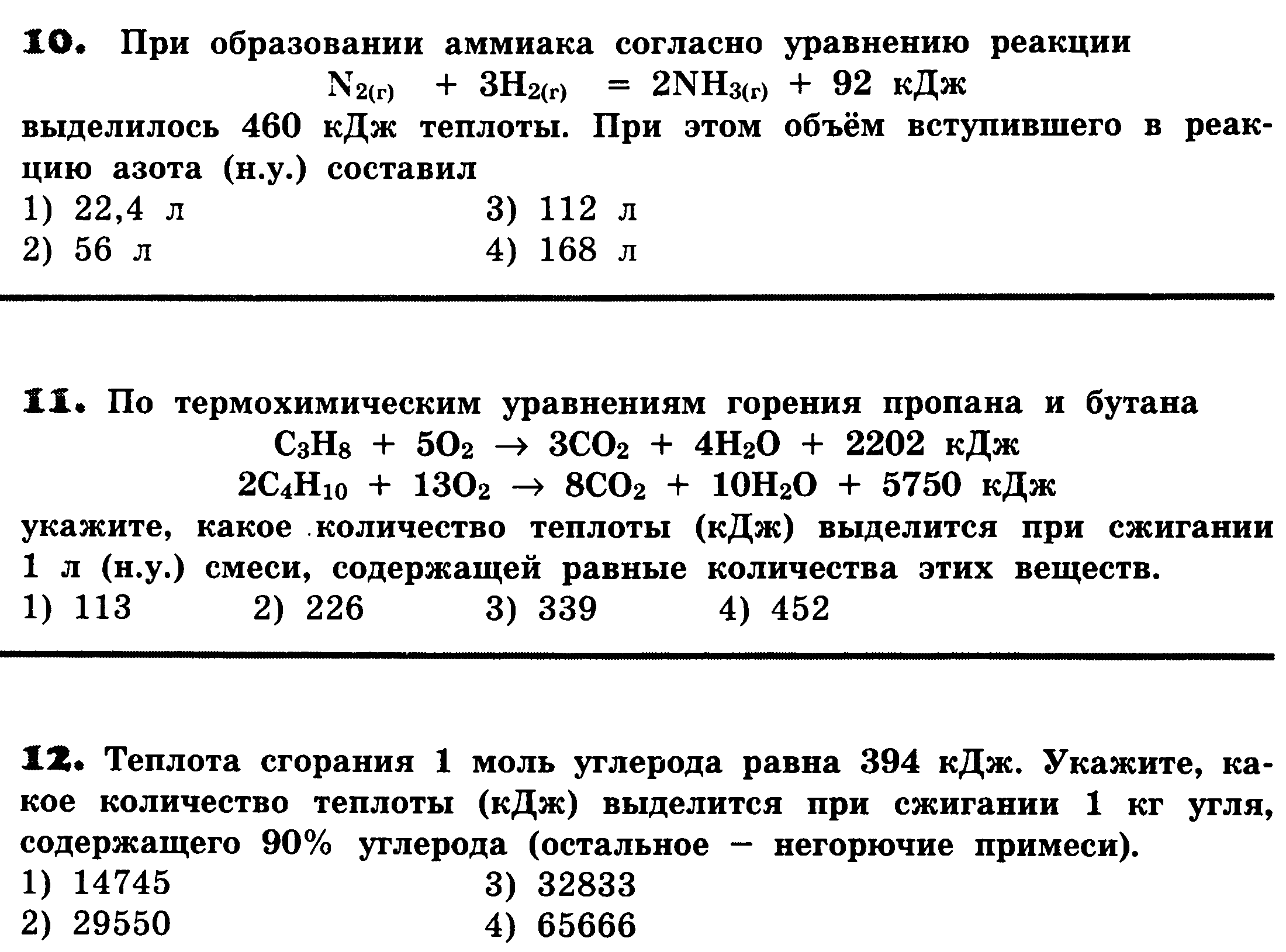 Вариант 2
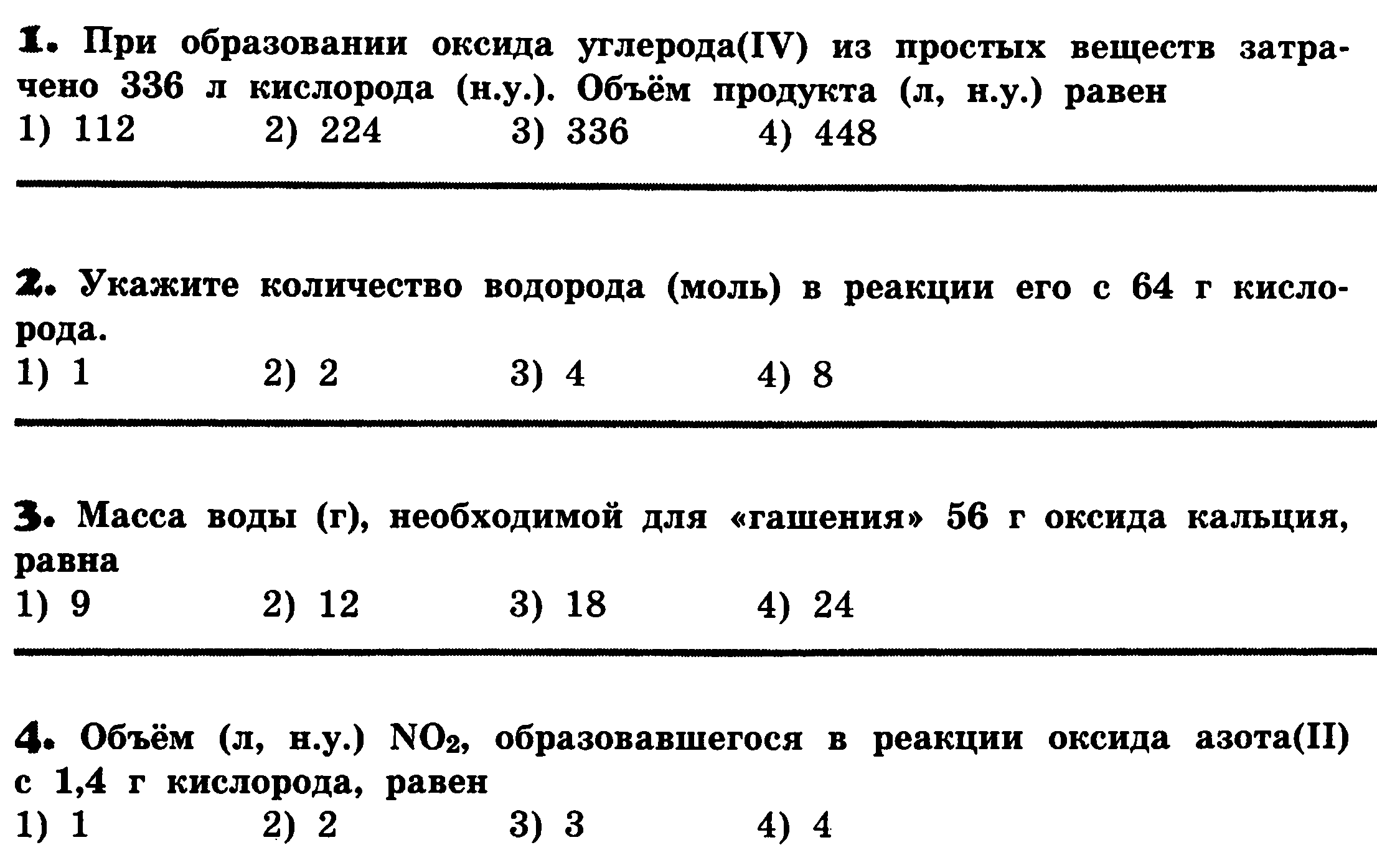 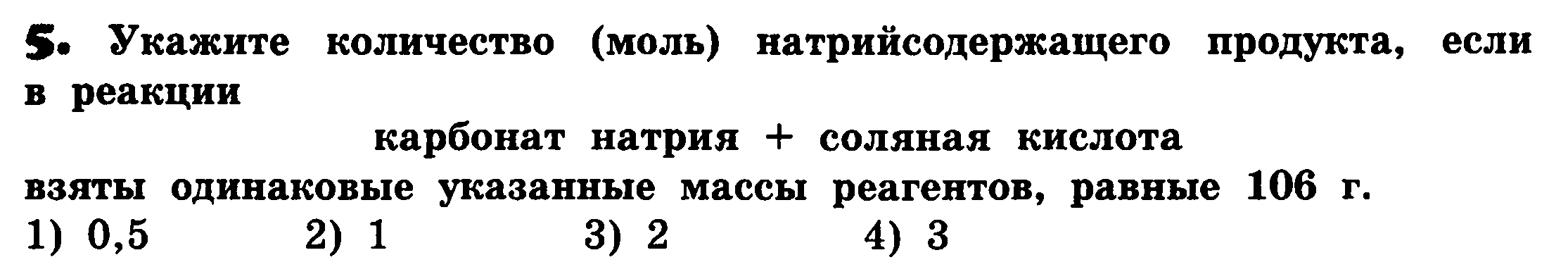 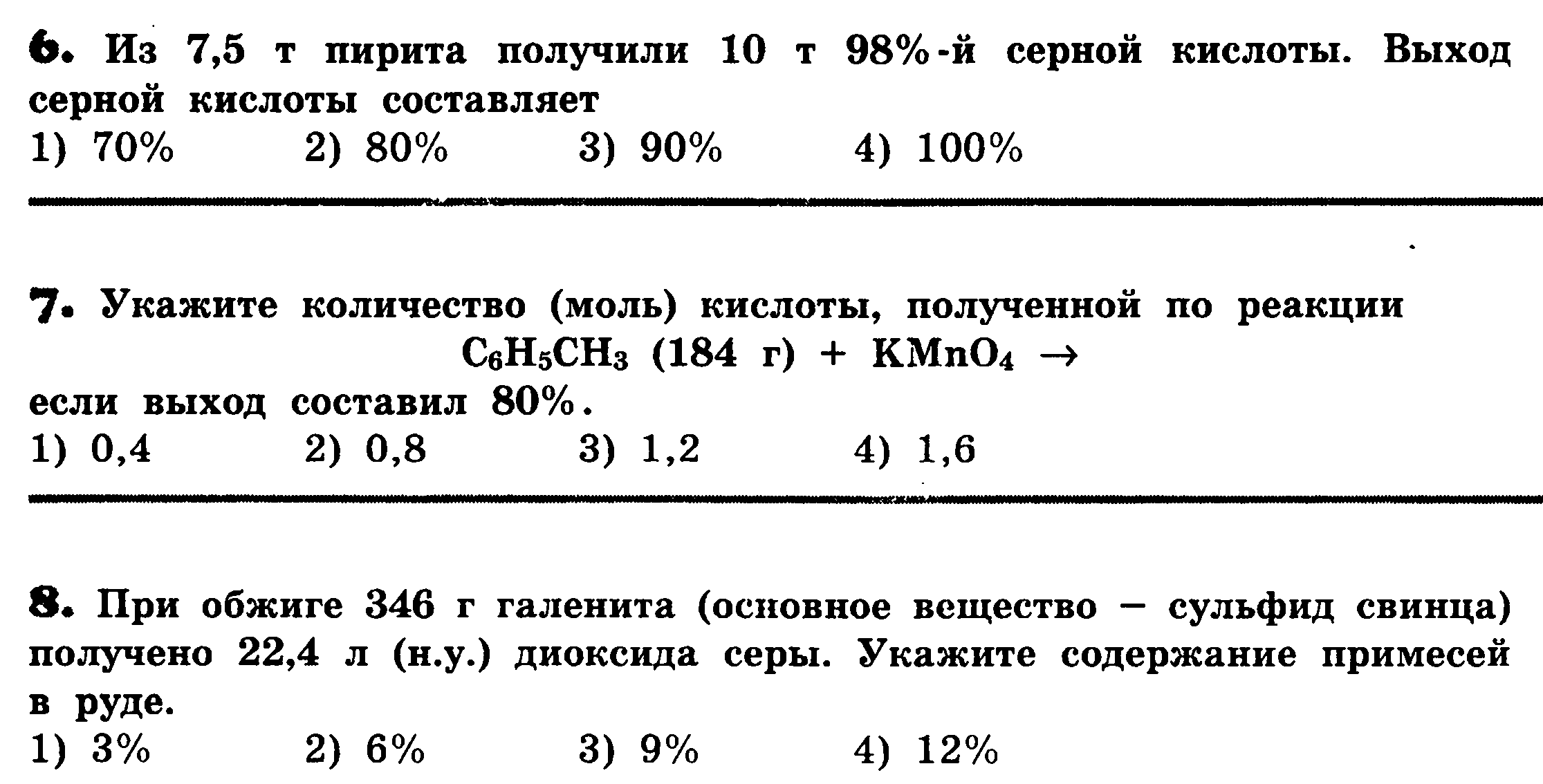 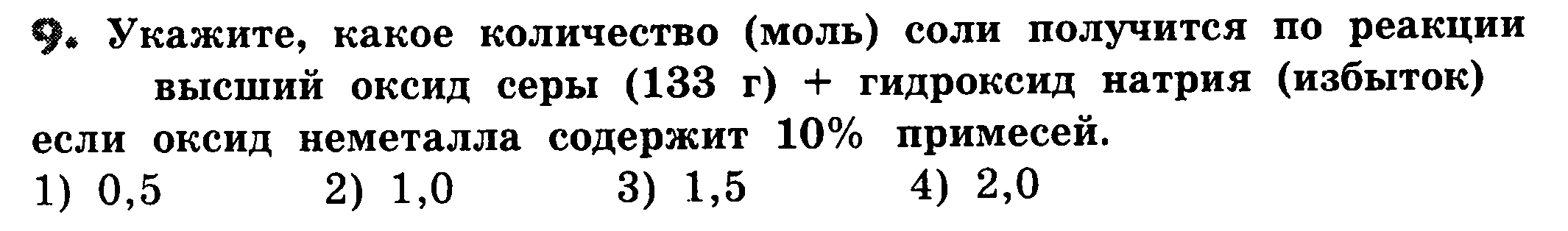 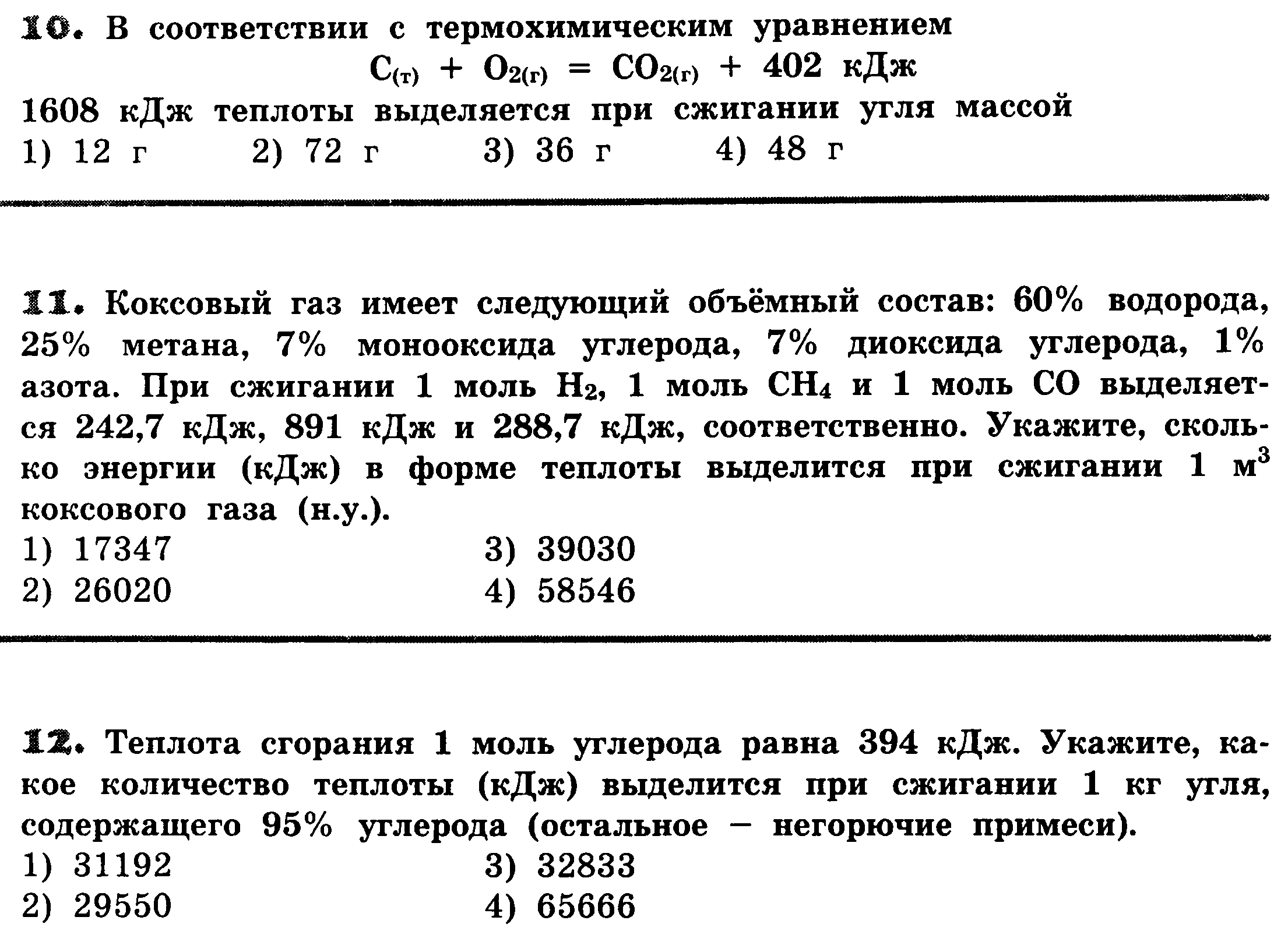 Ответы